Distracted Driving Facts
What Is Distracted Driving?

	There are three main types of distraction:

Visual — taking your eyes off the road 
Manual — taking your hands off the wheel 
Cognitive — taking your mind off what you’re doing

	Distracted driving is any non-driving activity a person engages in that has the potential to distract him or her from the primary task of driving and increase the risk of crashing.
Did You Know?

Research on distracted driving reveals some surprising facts:

In 2008, almost 20 percent of all crashes in the year involved some type of distraction. (National Highway Traffic Safety Administration - NHTSA). 
Nearly 6,000 people died in 2008 in crashes involving a distracted driver, and more than half a million were injured. (NHTSA) 
The younger, inexperienced drivers under 20 years old have the highest proportion of distraction-related fatal crashes. 
Drivers who use hand-held devices are four times as likely to get into crashes serious enough to injure themselves. (Source: Insurance Institute for Highway Safety) 
Using a cell phone use while driving, whether it’s hand-held or hands-free, delays a driver's reactions as much as having a blood alcohol concentration at the legal limit of .08 percent. (Source: University of Utah)
Distracted Driving Major Concern
This accident was caused by teenager in Kingsport, Tennessee putting a cell phone cover on a cell phone.  The car rolled one and a half times in mid-air and then landed on it’s top before flipping over.
Distracted Driving Major Concern
Date of accident: 9-6-2007        Make and model of car:  2007 Pontiac G6 

”I was driving to work one morning and had just gotten an iPhone the night before. Instead of waiting until I got to work to play with it, I decided to do it on my way. I must have missed the big orange signs that said flagmen ahead because when I looked up all I saw was a stopped explorer less than a hundred feet ahead of me. I think we know what happened after that! Thank god the flagmen was not standing in front of the car I hit and nobody was hurt but me. You may think that you know the road because you drive it everyday but you never know when something like that can be there. Sarah C.”
Seat Belt Usage
During a crash, safety belts distribute the forces of rapid deceleration over larger and stronger parts of the body such as the chest, hips and shoulders. 
People wearing safety belts are not thrown into another person or ejected from the vehicle. 
The safety belt helps belted drivers maintain control of the car by keeping them in the driver's seat. This increases the chance of preventing a second crash.
Seat Belt Usage
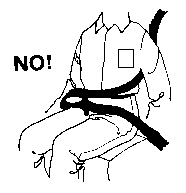 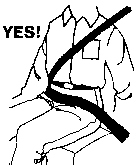 ■ driver dead
■ three  seriously                           injured
■ one minor injury (the one wearing his seatbelt)
5 people ~ only one wearing seatbelt
4 people ~ all wearing seatbelts
■ one minor injury (driver cracked rib because of seatbelt impact)
■ everyone else unhurt
■ backseat passenger from red car flew through the windshield and landed here.
■ driver’s seat is forced forward by the backseat passenger as he flies through the car.  Driver died.
Driver and passengers buckle up in this car
Driver and passengers do not buckle up.
If you need proof ...